А. С.  Попов – отец информационных технологий.
2021 год  – год науки и технологий
pptcloud.ru
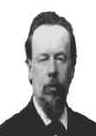 А.С. Попов
1903 г. (1859–1906)
Александр Степанович Попов родился в 1859 году на Урале в посёлке Турьинские Рудники. В семье его отца, местного священника, кроме Александра было ещё 6 человек детей. Жили более чем скромно. Поэтому Сашу отдали учиться сначала в начальное духовное училище, а затем в духовную семинарию, где детей духовенства обучали бесплатно.
После окончания общеобразовательных классов Пермской духовной семинарии Александр успешно сдал вступительные экзамены на физико-математический факультет Петербургского университета. Годы учения в университете не были для Попова лёгкими. Средств не хватало, и он вынужден был подрабатывать электромонтёром в конторе «Электротехник». В эти годы окончательно сформировались научные взгляды Попова: его особенно привлекали проблемы новейшей физики и электротехники.
Успешно окончив университет в 1882 году, А. С. Попов получил приглашение остаться там для подготовки к профессорской деятельности по кафедре физики. Но молодого учёного больше привлекали экспериментальные исследования в области электричества, и он поступил преподавателем физики и электротехники в Минный офицерский класс в Кронштадте, где имелся хорошо оборудованный физический кабинет. В 1890 году получил приглашение на должность преподавателя физики в Техническое училище Морского ведомства в Кронштадте. В этот период всё своё свободное время Попов посвящает физическим опытам, главным образом, изучению электромагнитных колебаний. В 1901 году Попова назначили профессором Петербургского электротехнического института, а в 1905 году его избрали ректором этого института. Попов был Почётным инженером-электриком (1900) и почётным членом Русского технического общества (1901).
Вопрос о приоритете Попова в изобретении радио
В России Попов считается изобретателем радио. Это не единственный «национальный» кандидат на это звание: в США таковым считается Никола Тесла, во Франции долгое время считался Эдуард Бранли. Общераспространённое же мнение отдаёт приоритет Гульельмо Маркони
Сторонники приоритета Попова указывают, что :
Критики возражают, что:
Первое устройство, которое можно назвать приёмником, создал Генрих Герц в 1888, а приёмник, работающий на когерере, создал Лодж в 1894 г. Приёмник Попова был лишь его модификацией и не содержал ничего принципиально революционного (ибо изменение принципов работы встряхивателя революцией в радиоделе считать нельзя).
Не существует документально подтверждённых данных, что Попов пытался заниматься радиотелеграфией до 1897 г. (то есть до того, как узнал о работах Маркони) и посылал радиотелеграммы до декабря этого года.
Попов первый продемонстрировал практичный радиоприёмник (7 мая 1895)
Попов первый продемонстрировал опыт радиотелеграфии, послав радиограмму (24 марта 1896).
И то и другое произошло до патентной заявки Маркони (2 июня 1896).
ВЫВОД:
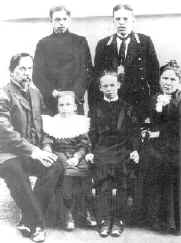 Таким образом, по мнению критиков, «отцом» радио в широком смысле слова является Герц, «отцом» же радиотелеграфии — Маркони, который приспособил передатчик Герца и приёмник Попова (со своими усовершенствованиями) к непосредственной практической задаче — передаче и приёму радиотелеграмм, соединив первый с телеграфным ключом, а второй — с печатающим телеграфным аппаратом. Но в целом постановка вопроса об «изобретении радио» вообще (а не радиотелеграфии и других конкретных форм его применения) по мнению Никольского так же нелепа, как постановка вопроса об «изобретении» земного притяжения.
двадцатидвухлетний Маркони
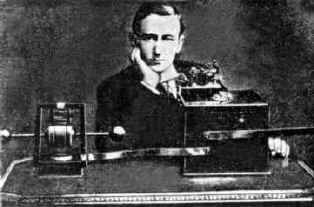 Появление радиосвязи
Радиосвязь- способ беспроводной передачи информации на расстояние посредством электромагнитных волн ( радиоволн). Это слово произошло от латинского radiare ( испускать лучи).
Конец XIX века
Луиджи Гальвани открывает электричество как
 явление.
1831 г
Майкл Фарадей открыл связь электрических и
 магнитных явлений.
Джеймс Клерк Максвелл обосновал 
электромагнитную природу света, создал
 математическую теорию электромагнитных 
процессов
1865 г
Генрих Герц подтвердил в ходе экспериментов 
теорию электромагнитных процессов
Эдуард Бранли изобрёл когерер ( когерер Бранли)
Оливер Лодж использовал когерер Бранли 
для изучения электромагнитных волн
1894 г
Попов публично продемонстрировал своё 
изобретение ( первая антенна)
25 апреля ( 7 мая) 
1895 г
Попов передал первую в мире радиограмму,
 состоящую из двух слов « Генрих Герц».
Но своё изобретение Попов не запантетовал.
Март 1896 г
Гульельмо Маркони запантетовал это изобретение,
 слегка изменив конструкцию
1897 г
Маркони осуществил передачу радиосигналов через 
Ла-Манш
1898 г
П.Н. Рыбкин ( ученик Попова) предложил
 слуховой метод приёма радиосигналов
1899 г
Маркони провёл сеанс радиосвязи между
 Великобританией и Канадой. Применил 
открытие немецкого учёного К. Ф. Брауна
- колебательный контур.
1901 г
Попов сделал первую попытку передачи по радио 
человеческой речи, но качество было плохим.
1903 г
Маркони и Браун получили Нобелевскую премию 
по физике за заслуги в развитии беспроволочной
 телеграфии.
1909 г
ПОПОВУ ЭТА ПРЕМИЯ УЖЕ НЕ МОГЛА БЫТЬ ВРУЧЕНА-
 ИЗОБРЕТАТЕЛЬ НЕ ДОЖИЛ ДО ТЕХ ДНЕЙ.
При жизни А.С.Попова приоритет его в изобретении системы радиосвязи не подвергался сомнению. Так, когда в 1908 г. в рецензии на книгу А.А.Петровского «Научные основания беспроволочной телеграфии» преподаватель Военной электротехнической школы Д.М.Сокольцов назвал приоритет А.С.Попова в изобретении радио «старой патриотической сказкой», ему немедленно был дан достойный отпор. П.Н.Рыбкин издал брошюру «Работы А.С.Попова по телеграфии без проводов» (1908 г.), в которой доказал приоритет русского ученого в изобретении радио.
ПРИОРИТЕТЫ В НАШЕ ВРЕМЯ
При жизни А.С.Попова его приоритет в изобретении радио не подвергался сомнению. В наше время приоритетная борьба возродилась – слишком большое значение приобрело радио в истории человечества. Оно преобразило мир, связав все его точки. И некоторые страны стали принимать меры к пересмотру приоритета А.С.Попова в изобретении радио .
В 1947 г. итальянскими государственными организациями была сделана попытка объявить изобретателем радио Г.Маркони. Эта попытка встретила возражение наших ученых. В газете «Известия» от 11 октября 1947 г. была опубликована статья под названием «Изобретение радио принадлежит России».
5–7 мая 1995 г. в Москве под эгидой ЮНЕСКО прошла юбилейная международная конференция. С докладом на ней выступил президент РНТО РЭС им. А.С.Попова академик Ю.В.Гуляев. В своем докладе он убедительно изложил историю изобретения радио, отметив роль предшественников А.С.Попова (М.Фарадея, Дж.Максвелла, Г.Герца, Э.Бранли, О.Лоджа), его последователей, самым знаменитым из которых был Г.Маркони, и подчеркнув ключевую роль самого А.С.Попова.
Радиофизика и радиотехника обязаны всем им.
Появление радиосвязи легло в основу развития направлений.
РАДИВЕЩАНИЕ
ТЕЛЕВИДЕНИЕ
МОБИЛЬНАЯ СВЯЗЬ
ТЕЛЕГРАФ
КОСМИЧЕСКАЯ ТЕХНИКА
А.С.Попов, создав радиоприемник, впервые дал миру не «электрический глаз», а «электрическое ухо», чуткое к информации, передаваемой с помощью лучей Герца в любой точке мира. Он первым, за два года до выдачи патента Маркони, создал систему телеграфии без проводов, систему радиосвязи.
МОБИЛЬНЫЙ ( СОТОВЫЙ) ТЕЛЕФОН
Мобильный ( сотовый ) телефон- современное средство связи, соединяющее в себе научные и технические достижения второй половины  XX  века.
Изобретение телефона
Изобретение радио
Стали конструировать передвижные 
радиостанции, которые устанавливали 
на машины.
1920 г
Компания « Bell laboratoroes» создала устройство 
для автомобиля, которое поддерживало голосовую
 связь
1924 г
Фирма «Motorola» разработала для армии 
США первую переносную радиостанцию.
1940 г
В США были выпущены первые радиотелефоны, 
которые устанавливались в автомобилях
Конец 1940- х г
В США были выпущены первые радиотелефоны, 
которые устанавливались в автомобилях
Конец 1940- х г
В Стокгольме и  Гётеборге уже действует
коммерческая мобильная связь, но она 
насчитывает 26 абонентов.
1956 г
Резко снизился вес мобильных телефонов  , 
с 30 кг до 10 кг
1960 г
В Нью-Йорке компания  провела
 первые испытания бытового мобильного 
телефона , он   весил 1 кг на 30 мин разговора
Апрель 1973 г
В США уже выделены радиочастоты для 
частных телефонных компаний
1974 г
В Японии появились телефоны в автомобилях, 
а в автобусах- платные таксофоны
1979 г
Мобильная связь ещё мало доступна, её развитие 
сдерживается несовершенством   развития 
технологии производства микросхем
1980 г
Шведская компания «Ericsson» установила в Саудовской Аравии мобильную сеть, а чуть позже свои сети появились и во всех европейских странах.
1981 г
В Париже была принята система Groupe Speciale Mobile (GSM), объединившая в себе все лучшие качества, которые были у систем- предшественниц.
1986 г
Стали появляться первые сети GSM.
1990 г
Финская фирма «Nokia» разработала первый коммуникатор, который совмещал в себе телефон, факс и персональный компьютер .
1996 г
Началась коммерческая эксплуатация спутниковой связи и появились мобильные телефоны.
1998 г
1998 г
И всё-таки Попов — отец информационных технологий!
	Но вернёмся к вопросу о том, почему именно великий русский учёный Александр Попов сделал для создания радио больше, чем его, так сказать, конкуренты.
	Для того времени радиоприёмник был довольно сложным устройством, и, чтобы его придумать, нужно было поставить несколько различных опытов. Да, предвестниками радиотелеграфии считаются опыты Генриха Герца и Оливера Лоджа. Прообраз будущего прибора в учебных целях Попов сконструировал ещё в 1889 году, используя так называемый вибратор Герца. А спустя шесть лет собрал свою версию радиоприёмника, значительно отличающуюся от версии Лоджа. В своих опытах он использовал заземлённую мачтовую антенну, ранее изобретённую Николой Теслой.
	Главное достижение Попова — он сумел объединить в своём устройстве достижения других учёных, добавив свои недюжинные знания и впервые применив его на практике впоследствии.
	0Придумать, как передавать сигнал на расстоянии, не значит придумать радио как таковое. Так же как придумать колёса и как их крутить за счёт энергии — не значит изобрести автомобиль.
Спасибо  за внимание !